МОУ СОШ с. Свищёвки им. П. И. Мацыгина Белинского районаБИЗНЕС – ПРОЕКТ:
«Выращивание   и
                 реализация  
                     рассады цветов»
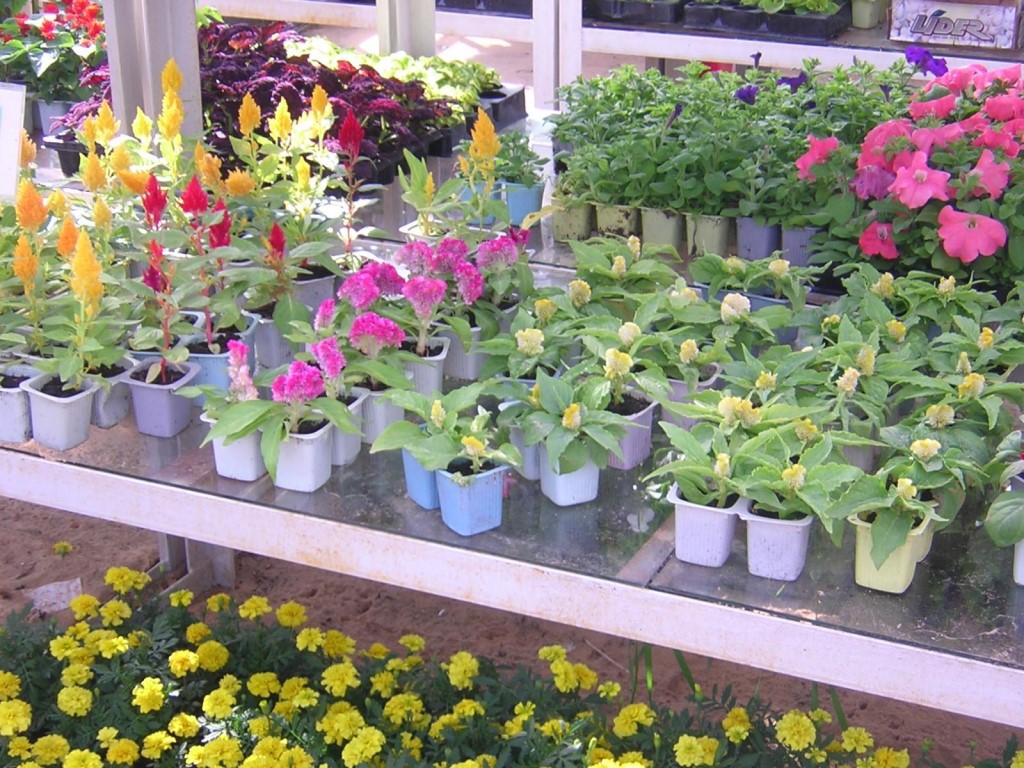 состав рабочей группыобучающиеся 8 класса МОУ СОШ с. Свищёвки им. П. И. Мацыгина Белинского района
Воронина Наталья
специалист по рекламе
Горячева Алёна
социолог
Горшкова Кристина
веб -дизайнер
Лотанова Кристина
юрист
Консультанты- наставники
Задачи
Проект реализуется
                           в течение 5 месяцев (февраль-июнь) каждого года
Этапы реализации  проекта
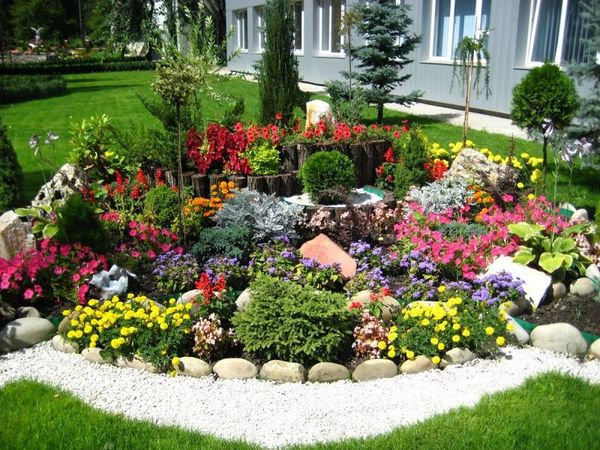 Описание решения проблемы
Выращивание цветов сегодня стало 
довольно актуальным и рентабельным 
бизнесом. Цветы широко используются в 
повседневной жизни каждого человека: для создания свадебных букетов и украшений банкетных залов к праздникам.
    Цветочные клумбы занимают почетное место у фасада домов, учреждений,   офисов,  магазинов и др. зданий. Красивые цветы радуют глаз и улучшают настроение , дарят эстетическое наслаждение, укрепляют здоровье, благоприятно воздействуя на нервную систему. 
Идея проекта:  вырастить здоровые и крепкие растения с последующей реализацией их населению и различным учреждениям с целью получения прибыли
План маркетинга
объявление о продаже рассады на сайте школы;
сообщение  родственникам и знакомым;
Реклама (буклеты , визитки):
     Только у нас и только для Вас! 
       Хотите красивый участок 
вашего дома – обращайтесь к нам!
      Вы можете приобрести 
    отличную рассаду цветов 
по низким и доступным ценам!
  Не раздумывайте ни минуты, покупайте здоровую рассаду,
выращенную на экологически чистом сырье!
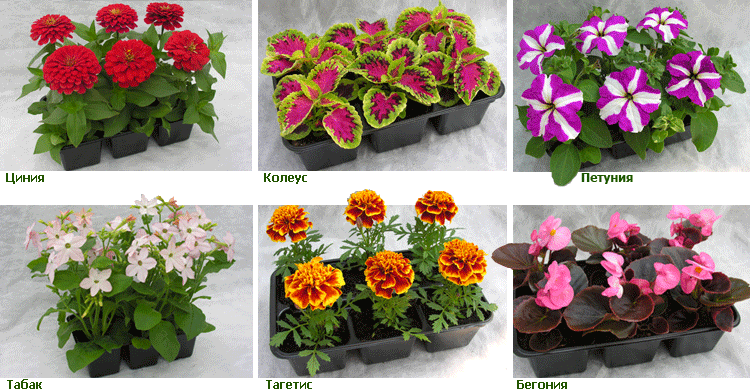 Производственный план первоначальные затраты на строительство парников и рассадных ящиков
Затраты на покупку семян и удобрений
Финансовый план. Примерный    расчет   стоимости   рассады
Анализ положения дел в отрасли в  Белинском районе
Оценка рисков бизнес-проекта
Ожидаемая прибыль:
     1. доход – 15 100,00 руб.
     2. первичные затраты (4 090+ 1350) = 5 440,00 руб.
     3. затраты на рекламу –  1%  (151,00)
     4. процент риска – 15% (2 265,00)
     5. налог – 6%  - не облагается
                                                  Итого:7 244,00 руб.
Основные потребители
Жители с. Свищёвки и ближайших населённых пунктов
отделение 
«Почта России»,   
ФАП  в с. Свищёвки
Администрация Белинского района
Администрация Балкашинского  сельсовета
магазины 
«Валентина»  ИП О.П. Горячевой,    «Орион» ИП  О.А. Антипкиной 
в с. Свищёвке
Охрана окружающей среды
Рациональное использование земельного участка для развития предпринимательской деятельности;
Цветы – санитары (защищают нас от дыма, выхлопных газов, пыли, производственных и уличных шумов и т.д.);
Многие обладают фитонцидными свойствами. 

 В результате реализации нашего проекта улучшится экологическое соcтояние нашего села.
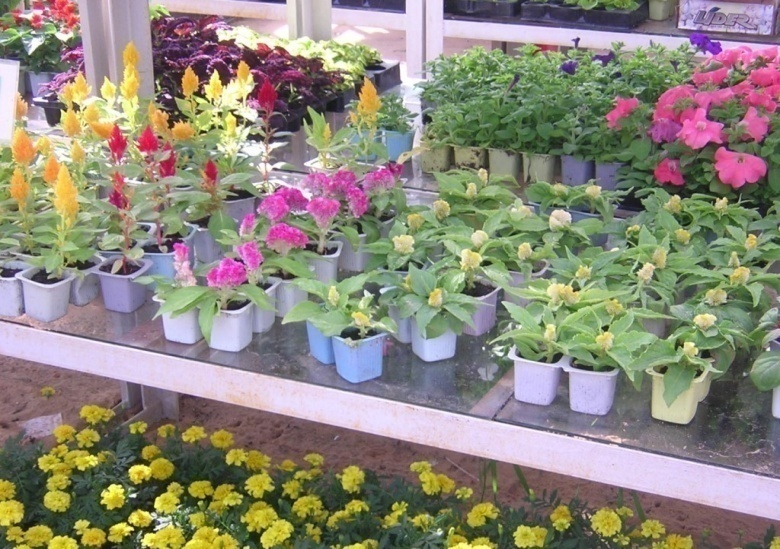 результаты